Figure 4. Streamline fiber tracking based on the fODFs was performed for several ROIs covering distinct laminae within ...
Cereb Cortex, Volume 24, Issue 2, February 2014, Pages 328–339, https://doi.org/10.1093/cercor/bhs311
The content of this slide may be subject to copyright: please see the slide notes for details.
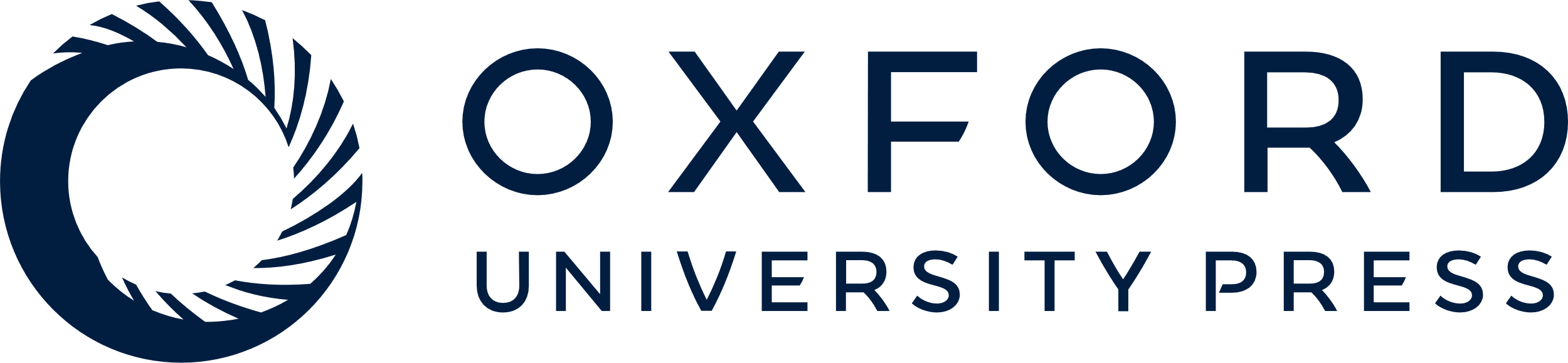 [Speaker Notes: Figure 4. Streamline fiber tracking based on the fODFs was performed for several ROIs covering distinct laminae within the cortex and for the whole cortex in sample 1. (i–ii) The 4 laminae were distinguished based on the MD image (a—superficial lamina, b—external lamina, c—internal lamina, d—deep lamina). The color bar in (i) represents the MD value and has the units ×10−3 mm2/s. (iii and iv) Fiber tracking restricted to the superficial lamina. The fiber tracts are running tangential within the cortical surface. The viewing angle onto the cortical surface in (iii) is equal as in Figure 3. (iv) Shown are 2 slices out of a stack of 7 slices in order to facilitate visualization of the tangential fiber tracts along the cortical surface. The arrow in (iv) points in the same direction as the arrow in (iii). (v) Fiber tracking restricted to the external lamina. Mainly radial fiber tracts can be observed. (vi) Fiber tracking restricted to the internal lamina. In this region, besides the radial fiber tracts many tangential fiber tracts (arrow) running parallel to the cortical surface can be observed. (vii) Fiber tracking restricted to the deep lamina. Most of the fiber tracts are radial with a few tangential fiber tracts near the WM boundary. Part of the WM was included in the ROI of the deep lamina for better observation of the fiber tracts at the WM boundary. (viii) Fiber tracking restricted to the adjacent WM. Fiber tracts are running tangential to the WM boundary. Same as in (iv) 2 slices out of a stack of 7 slices are shown in order to facilitate the visualization of the tangentiality of the fiber tracts. (ix) Fiber tracking performed in the entire cortex. Within the internal lamina, a few tangentially running fiber tracts (arrow) can be observed. Less tangential fiber tracts in the internal lamina can be observed compared with (vi) since the same number of fiber tracts are computed within a much larger volume and the minimum fiber length for tracking was different. At the cortical surface fiber tracts are running orthogonal to the image plane and tangential to the cortical surface. For a 3D view of the fiber tracts view see online verison of Figure 4. The 3D model was integrated in the PDF of the online version using SimLab Composer (SimLab Soft., Amman, Jordan) and requires the use of a compatible PDF reader (e.g. Adobe Reader 9). Click in the figure to activate the 3D view. In the 3D view, the different laminae are color coded: blue—superficial lamina, green—external lamina, yellow—internal lamina, orange—deep lamina, red—whole cortex, purple—WM.


Unless provided in the caption above, the following copyright applies to the content of this slide: © The Author 2012. Published by Oxford University Press.This is an Open Access article distributed under the terms of the Creative Commons Attribution License (http://creativecommons.org/licenses/by-nc/3.0/), which permits non-commercial reuse, distribution, and reproduction in any medium, provided the original work is properly cited. For commercial re-use, please contact journals.permissions@oup.com]